Grade
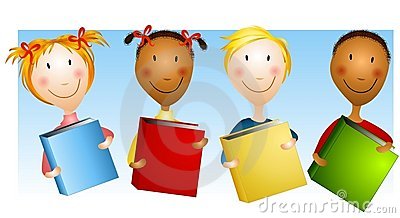 3rd
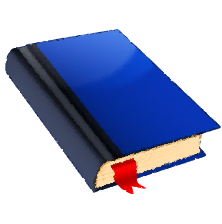 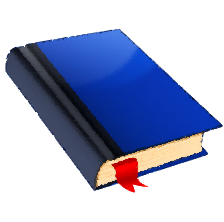 Teacher Directions
Quarter 1 Pre-Assessment
Reading
12 Selected-Response Items 
  1 Constructed Response 
Research
  3 Constructed-Response
Writing
  1 Full Composition (Performance Task)
  1 Brief Write 
  1 Write to Revise 
Writing  w/ Integrated Language
  1 Language/Vocabulary
  1 Edit/Clarify
Sequential Steps toward Standard Mastery
1
3rd
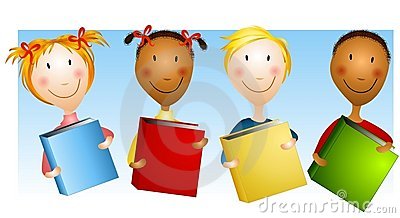 Quarter One Pre-Assessment
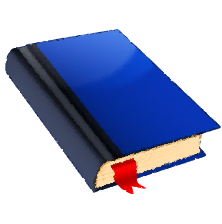 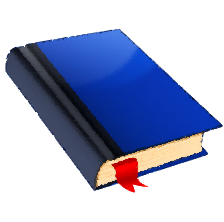 The actual assessed writing standard s on this assessment are circled.
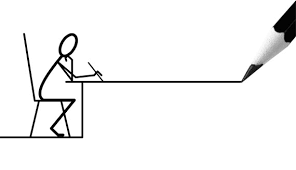 3
Order at HSD Print Shop…
http://www.hsd.k12.or.us/Departments/PrintShop/WebSubmissionForms.aspx
Directions
The HSD Elementary Assessments are neither scripted nor timed assessments.   They are a tool to inform instructional decision making.  

All students should “move toward” taking the assessments independently but many will need scaffolding strategies.  

It is not the intent of these assessments to have students “guess and check” answers for the sake of finishing an assessment.  If that seems the case, please scaffold to gain a true understanding of student ability, noting when and what accommodations were needed.

Connecting Assessment to Classroom Instruction
How do the assessments connect to classroom instruction?  Assessment is not an isolated event.  The HSD assessments are an extension of classroom instruction. In the classroom assessment is on-going and monitors progress toward standards mastery.
Determining Grade Level Text

Grade level text is determined by using a combination of both the CCSS new quantitative ranges and qualitative measures.

Example:  If  the grade equivalent for a text is 6.8 and has a lexile of 970, quantitative data shows that placement should be between grades 4 and 8.









Four qualitative measures can be looked at from the lower grade band of grade 4 to the higher grade band of grade 8 to  determine a grade level readability. 














The combination of the quantitative ranges and qualitative measures for this particular text shows that grade 6 would be the best readability level for this text.
To see more details about each of the qualitative measures please go to slide 6 of: http://www.corestandards.org/assets/Appendix_A.pdf
Pre-Assessment and Learning Progressions

The pre-assessments are unique.  

They measure progress toward a standard. 

Unlike the Common Formative Assessments which measure standard mastery, the pre-assessments are more like a base-line picture of a student’s strengths and gaps, measuring skills and concepts students need “along the way,” in order to achieve standard mastery.















So what about a “post-assessment?”  There is not a standardized post-assessment.
The true measure of how students are doing “along the way,” is assessed in the classroom during instruction and classroom formative assessment.  For this reason The CFA’s are not called  “post-assessments.”  The CFAs measure the “end goal,” or standard mastery.  However, without the pre-assessments, how will we know what our instruction should focus on throughout each quarter?

Learning Progressions: are the predicted set of skills needed to be able to complete the required task demand of each standard. The learning progressions were aligned to Hess’ Cognitive Rigor Matrix.

The pre-assessments measure student proficiency indicated on the boxes in purple (adjustment points). These points are tasks that allow us to adjust instruction based on performance.  For instance, if a student has difficulty on the first “purple” adjustment point (DOK-1, Cf) the teacher will need to go back to the tasks prior to DOK-1 Cf and scaffold instruction to close the gap, continually moving forward to the end of the  learning progression.

There is a Reading Learning Progression checklist for each standard in each grade that can be used to monitor progress.  It is available at:
Example of a Learning Progression for RL.2.1
Pre-Assessments Measure Adjustment Points (in purple)
CFA
RL.2.1 grade-level standard assessment.
After the pre-assessment is given, Learning Progressions provide informal formative assessment below and near grade-level  “tasks” throughout each quarter.
END of  QTR
Beg. of QTR
Throughout the QTR
http://sresource.homestead.com/Grade-3.html
6
Quarter One Reading Literature Learning Progressions.  
The indicated boxes highlighted before the standard, are assessed on this pre-assessment. The standard itself is assessed on the Common Formative Assessment (CFA) at the end of each quarter.
7
Quarter One Reading Informational Learning Progressions.  
The indicated boxes highlighted before the standard, are assessed on this pre-assessment. The standard itself is assessed on the Common Formative Assessment (CFA) at the end of each quarter.
8
9
10
11
12
13
14
Grade
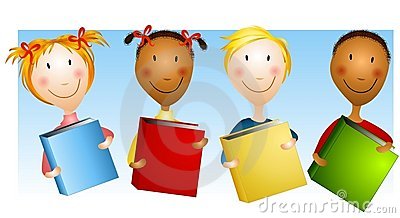 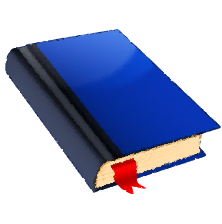 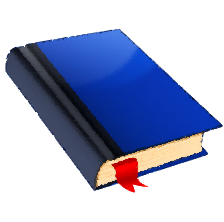 3rd
Student Copy
Pre-Assessment Quarter 1

Name ____________________
15
Grade Equivalent:  3.2
Lexile Measure:  200L
Mean Sentence Length: 6.41
Mean Log Word Frequency: 3.91
Word Count:  378
How the Firefly Got Its Light
Aesop Fable

This is a story based on an old folktale.

This is a story about long ago.  There was a little fly.  It wanted to be special.  The fly was sad.  It did not feel special.  It looked at the bee and thought it was great.  “Look at how big it is.  Hear it buzz.”  The little fly looked at the butterfly and said, “See how pretty.  Look at the colors.  Look at the big wings.  I am just like all of the other little flies.”

The fly stayed awake one night.  It was worried.  It was sad.  All of the other flies were sleeping.  A moth was awake.  So was a mouse.  The moth and mouse did not notice the little fly.  It was too small.  It was hard to see in the dark.

The little fly saw the stars.  They were shining.  “I want to shine like that.  That would make me very special.”

The moon heard the fly.  The moon said, “Little fly.  You can help me.  If you do, I will help you.  I will make you shine.”

“How can I help?” said the little fly.

The moon said, “You can be my friend.  I am so lonely at night.  I come out when it is dark when most animals are asleep.  If you stay awake every night I will help you shine.  Then you can be my friend.”

“Yes, yes,” the little fly said.  So the moon helped the little fly.  The moon told the fly the secret.  The moon told the fly how to shine.

The next night, the fly stayed awake.  It used the secret.  It was shining!  On, off, it made its body light up.  It looked like magic.

“Look,” said the mouse.  “Look at that fly.  How special.”  The mouse said, "I’d like to shine too.”  But the mouse’s mother said, “NO!”  That would be dangerous.  You know we need to be able to hide.”

The fly was very glad.  The fly told the moon, “I will always be your friend.  When you come out at night, I will be here.  I will shine my light to welcome you.”  The fly went to sleep.  “Finally.  Now I have what I need to be special.”
16
Where did the fly get the idea that it wanted to shine? Toward RL.3.1

from the stars


from the moon


from moths


from a butterfly
2. Which statement below was not said by the  
    moon to the fly? Toward RL.3.1

 I am lonely at night.

You can be my friend.

If you stay awake at night I will help you shine.

I like to come out at night because it is quiet.
17
3.  Why didn’t the mouse’s mother want it to shine? Toward RL.3.2

The mother didn’t want the mouse to be made fun of by the other mice and animals. 

The mother thought it was dangerous because mice have to be able to hide. 

The mother thought a mouse should not shine because it would look silly.

The mother didn’t want the mouse to shine because then it would be awake at night and sleep during the day.
4.  What sentence best summarizes the last paragraph in
     the story? Toward RL.3.2

The fly was happy because it finally felt special. 

The fly was happy because he was more special than his friends.

The fly was glad to finally sleep.

The moon was happy.
18
5. What do you predict will happen at night with fly and
    moon?  Toward RL.3.3

Fly will teach all the other flies how to turn into fireflies and shine too.

The moon and fly will live happily ever after.

Fly will welcome the moon every night and become his friend like he promised. 

The moon will make all the other insects and animals shine too.
6. Why did the moth and mouse not see the fly until it  
    learned how to shine? Toward RL.3.3

The fly was quiet and hid because it was dangerous to be seen.

The fly was too small and it was hard to see it in the dark. 


The fly did not want anyone to know how sad and worried it was.

The moth and mouse were too busy to notice the fly.
19
20
Grade Equivalent:  3.2
Lexile Measure:  890L
Mean Sentence Length:  13.26
Mean Log Word Frequency: 3.51
Word Count:  464
The Things Wings Do

Did you think that insects only use their wings to fly? Read this article by Keith Waddington to find out some interesting facts about other ways wings can be useful.

1
INSECT WINGS have many different shapes and colors.  They also have different uses.  Most insects have two pairs of wings, with one pair behind the other. These wings are used for flying, of course. But wings can help an insect in other ways, too.

2
FLYING
How fast can an insect fly? That depends on the size and speed of the wings. Houseflies can go fast because they have small wings that flap quickly.  The same is true for honeybees. A honeybee can flap its small wings 225 times each second, and it can fly fourteen miles an hour. That’s fast for an insect.  

3
But butterflies drift from flower to flower. They flap their broad wings slowly. Sometimes they glide without flapping at all. These big wings could break if the butterfly flapped as hard as a bee does.

4
HARD COVERINGS
Wings are not just for flying. In fact, a beetle’s front wings are not for flying at all. These two wings are hard.  When the beetle rests or walks, they cover its soft body like two pieces of a nutshell. These wings help protect the beetle from being eaten by birds.  When the beetle flies, it holds its front wings out to the sides. With these hard wings out of the way, the beetle can fly with its small back wings.
21
The Things Wings Do (continued)


5
COLORS FOR HIDING
Some wings have colors and patterns that make the insect hard to see.  These wings look like the places where the insect rests.  When the creature holds still, it doesn’t look like an insect. It looks like a leaf or stone or piece of bark. The colors help the insect hide from animals that might eat it. This kind of coloring is called camouflage.  

6
Grasshoppers have camouflage. When they sit on plants, their wings look like the leaves around them.  Some moths have wings with camouflage that looks like tree bark. They can rest on trees without being found.

7
BRIGHT COLORS
Some insects don’t hide at all. Instead, their wings have bright colors that can be seen from far away. Scientists say these wings have warning colors because the colors warn birds that the insects are not good to eat.  The wings of the monarch butterfly have warning colors of bright orange with black. 

8
A bird might eat one of these butterflies. But after the bad taste of that meal, the colors warn the bird not to eat another one.  Most people think wings are just for flying. I tell them about these amazing uses.
22
9.  What determines how fast an insect flies?  RI.3.1 

The number of pairs of wings the insect has determines how fast an insect can fly.

The size of the insect determines how fast an insect can fly.

The size and speed of the wings determines how fast an insect can fly.

The wings’ hard coverings determine how fast an 
      insect can fly.
10.  How do hard coverings protect a beetle?  RI.3.1
     
A.   The hard coverings allow a beetle to fly to safety faster than
       insects without a hard cover.

   The hard coverings cover its soft body so birds can’t eat  
       the beetle.

C.   The hard coverings camouflage the beetle.

The hard coverings protect the beetle from being stepped   on.
23
Which answer does not explain how an insect uses its wings?    RI.3.2

Insects’ wings can be used for camouflage.

Some insects have bright colored wings to warn birds. 

Insects’ wings are used for flying. 

All insects have wings.
12.    What detail might be added to paragraph three? RI.3.2

It’s a good thing butterflies don’t flap their wings as much as a bee does.

Scientists study insects so we can learn about them too.

Wings can be a good camouflage.

Butterflies have wings that are very colorful.
24
13.   How can some insects’ wings help it hide? RI.3.3

Wings can help insects hide.

Some insects’ wings have bright colors.

Some insects rest on trees.

D.   Some insects’ wings have colors and patterns that make the insect hard to see.
14.  What might happen if a bird ate a monarch butterfly? RI.3.3

The bird would turn black and orange.

B.   The bird would not eat a monarch again. 

C.   The wings would choke the bird. 

The bird would die.
25
26
17. Read the paragraph below:   Revise a brief Text W.1b, Target 6b
     
     There are many reasons why people are interested in  
      insects. Many insects are colorful. Many insects fly  
      very fast.  Some Insects make unusual sounds.   
      Insects can sting and bite.

    Which sentence does not support the opinion of the
    paragraph?

Many insects are colorful.

Many insects fly very fast. 

Some Insects make unusual sounds.

Insects can sting and bite.
27
Read the sentence below:        L 3.3.a Choose words/phrases for effect.

     But butterflies drift from flower to flower.

     Which word means about the same as drift ?


hover

drop

float

soar
20. Read the two sentences. L.3.1.i Produce simple, compound and complex sentences.

              
                A honeybee can flap its small wings 225 times each second.
             A honeybee can fly fourteen miles an hour.

           Which is the best way to combine the two sentences?

A honeybee can flap its small wings 225 times each second, and it can fly fourteen miles an hour.

A honeybee can flap its small wings 225 times each second and a honeybee can fly fourteen miles an hour.

A honeybee can flap its small wings 225 times each second but it can fly fourteen miles an hour.

A honeybee can flap its wings 225 times each second and fly fourteen miles an hour.
28
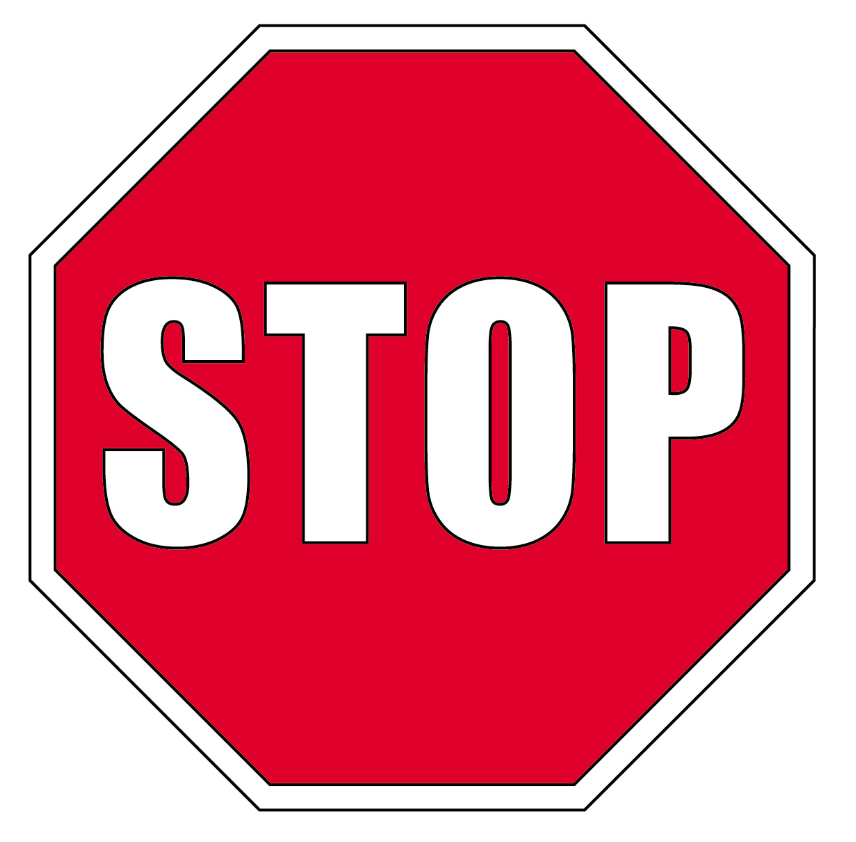 STOP
Close your books and wait for instructions!
29
Student Scoring
Color the box green if your answer was correct.
Color the box red if your answer was not correct.
30